Unit:10
Back in Riyadh
Lesson:1
Welcome back
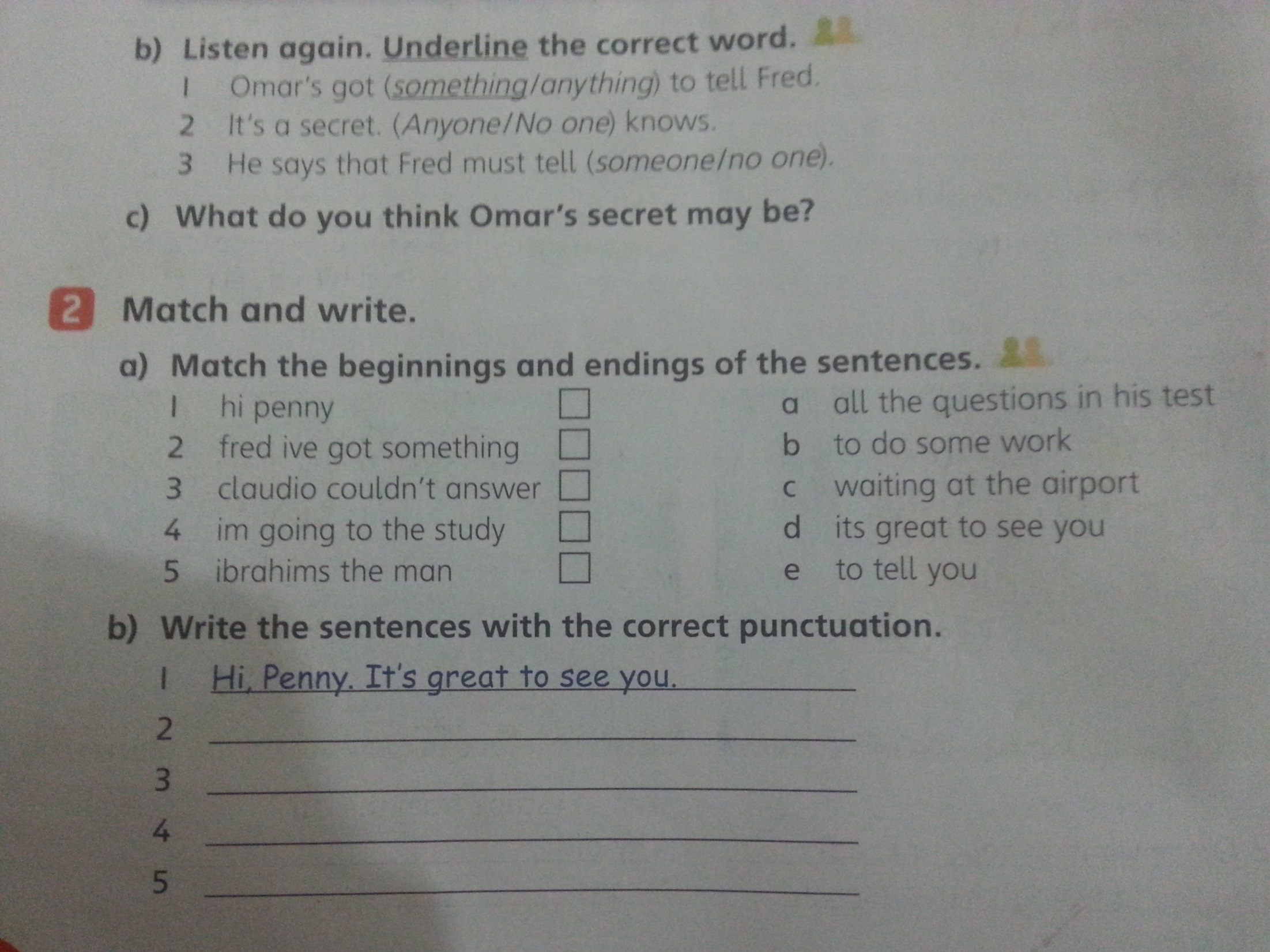 d
d
e
e
a
a
b
b
c
c
Fred, I've got some thing to tall you.
Claudio, couldn`t answer all the question in his test.
I`m going to the study to do some work.
Ibrahim's, the man is waiting the airport
is plaing
travels
plays
Is traveling
Is flying
stays
does
watches
Is smiling
Is walking
The mouse run up the tree?
He want to escape the cat
Workbook
124\125